甲府駅南口バス交通案内表示システム整備事業
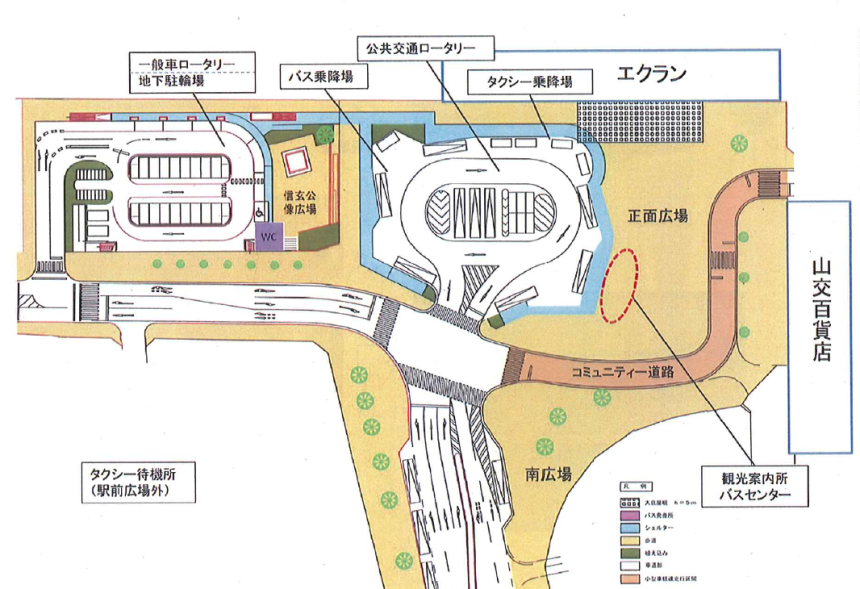 セレオ
１　ターミナル入口　表示機器
３　バス乗降所  　　　　　　　表示機器
平成２９年３月　完成済
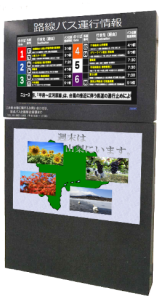 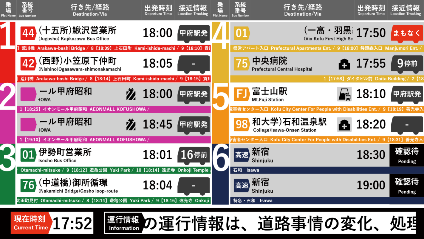 ③
⑧
②
④
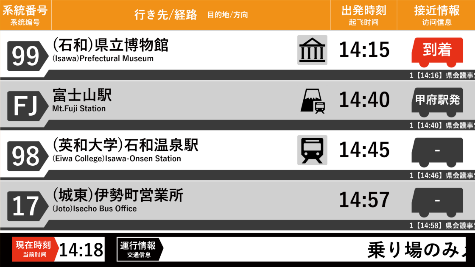 ①
⑤
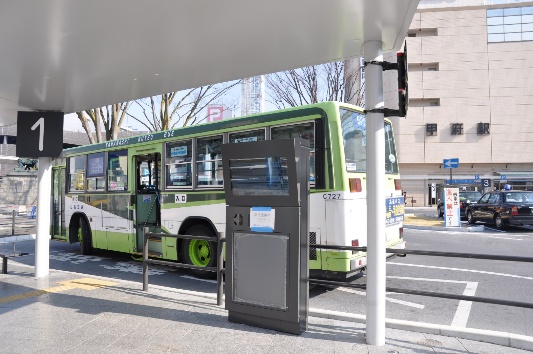 平成２９年７月 完成済
⑥
⑧　ﾀｰﾐﾅﾙ入口に、路線バス総合案内表示機器を設置
⑦
２　総合案内所　表示機器
①～⑥　バス乗降所にバス乗降所表示機器を設置
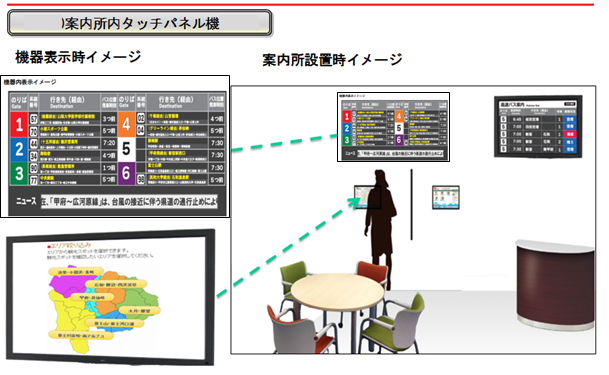 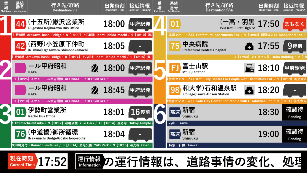 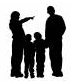 平成２９年７月完成済
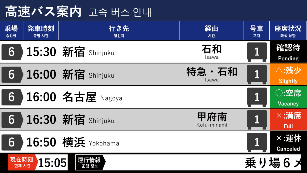 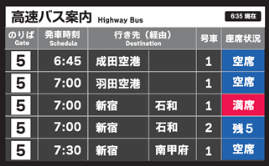 ⑦　総合案内所内に、路線バス総合案内表示機器及び高速バスの案内表示を設置